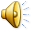 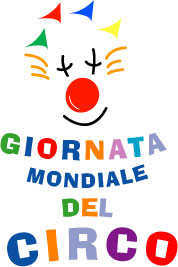 CLOWN e PAROLE
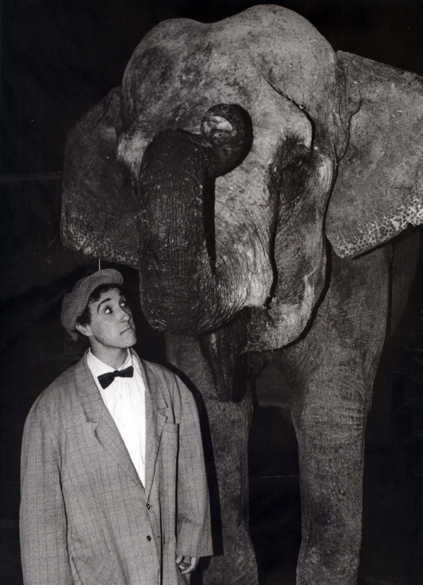 Corrado Togni
È prerogativa della grandezza recare grande felicità con piccoli doni. 
Friedrich Nietzsche
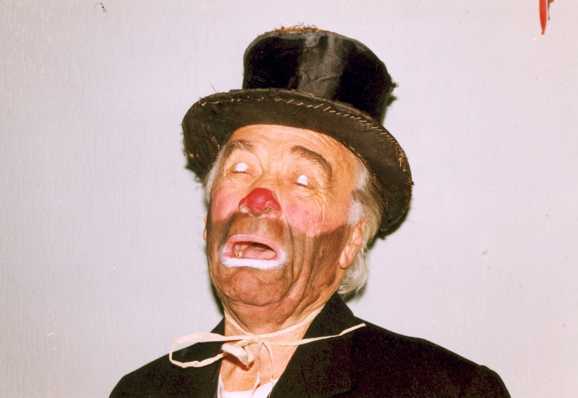 Nani Colombaioni
Un giorno senza un sorriso è un giorno perso. 
Charlie Chaplin
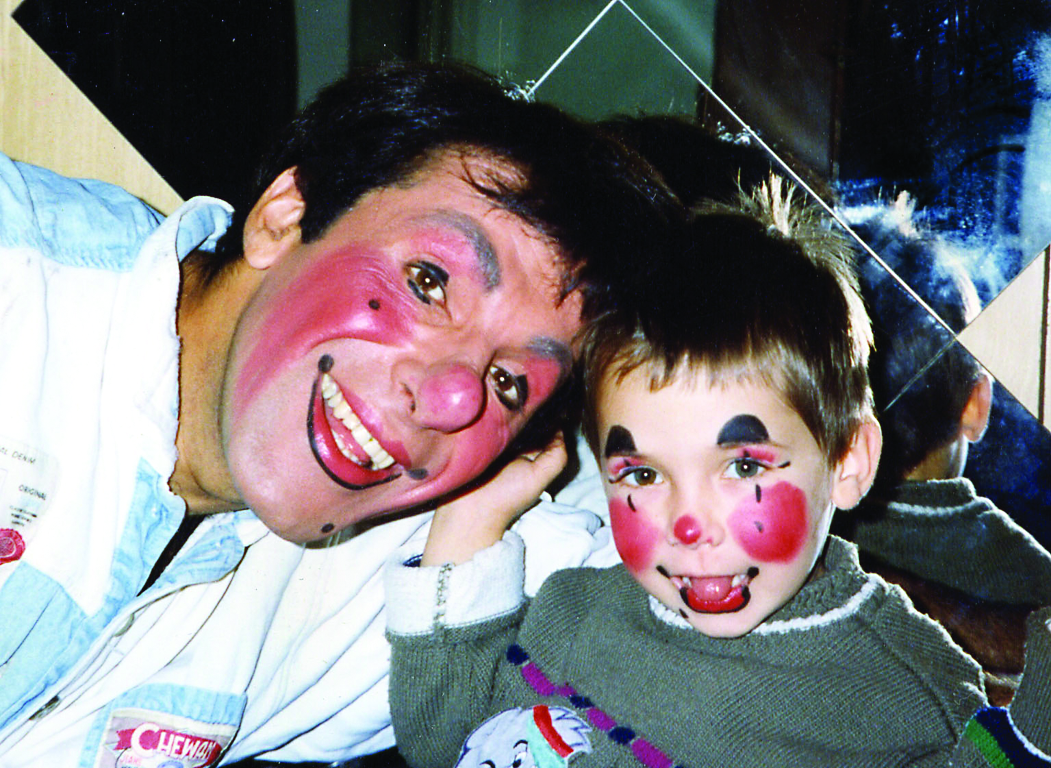 Carlos Peres 
con il figlio Shon
Il clown è un artista così sommamente intelligente e affettuoso che è capace di fare in modo che gli uomini si sentano semplici e i bambini importanti.
Josefina de Silva
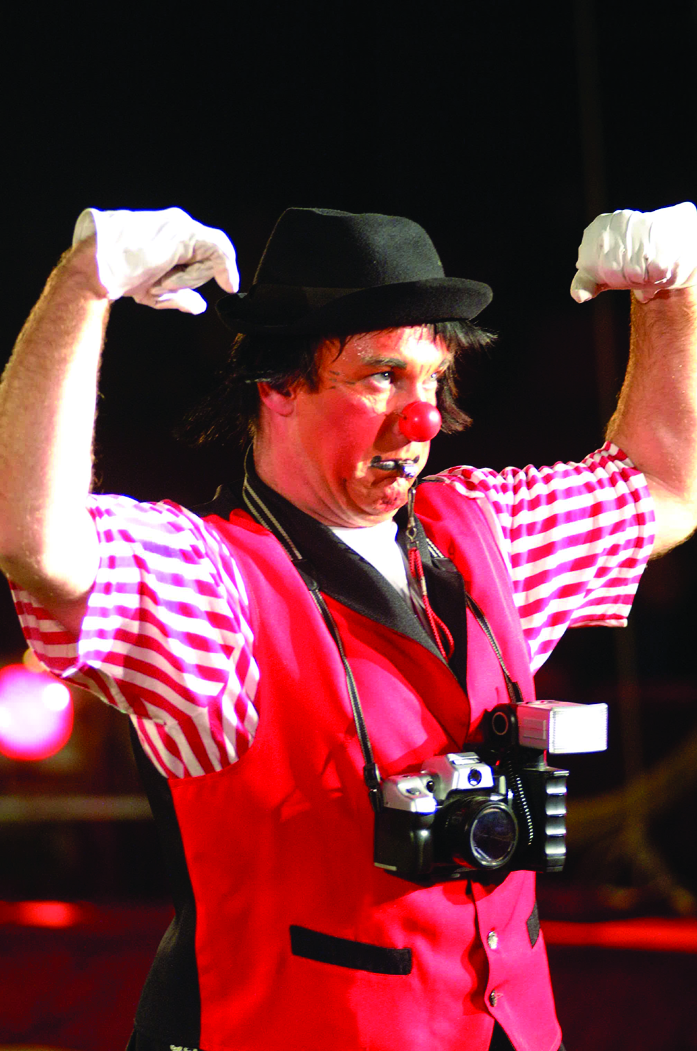 David Cavedo
Chi ha il coraggio di ridere è padrone del mondo. 
Giacomo Leopardi
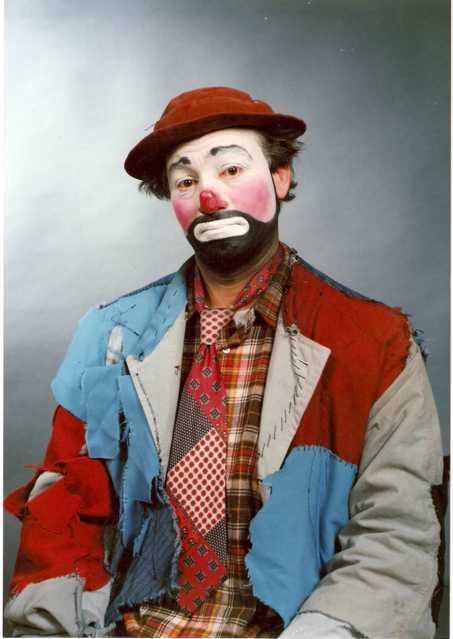 Frank Bogino
L'arte del clown va molto al di là di quel che si pensa. Non è né tragica né comica. È lo specchio comico della tragedia e lo specchio tragico della commedia
André Suarès
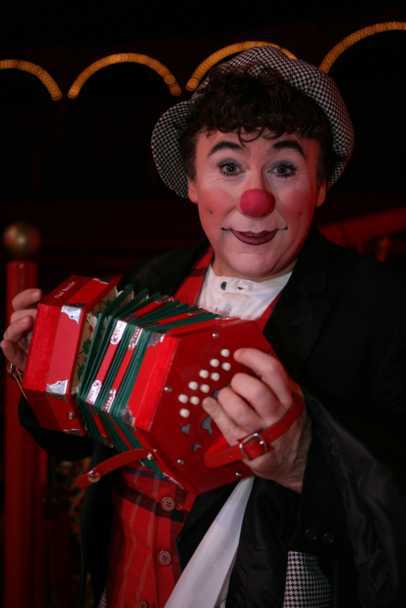 Davide Larible
Mi sono semplicemente abbandonato alle mie convinzioni intime. Ai miei gusti profondi. Alle mie voglie naturali. Sono stato il clown che volevo essere.
Achille Zavatta
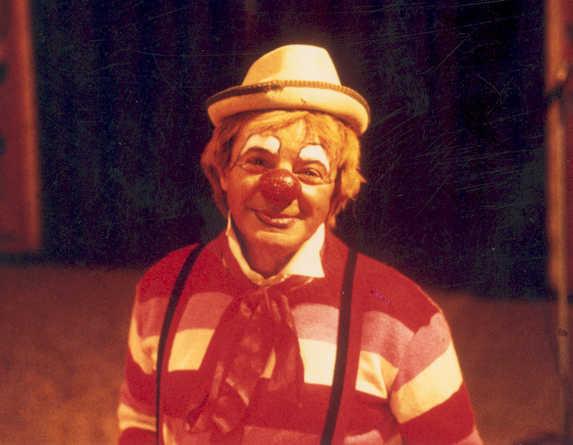 Nené Huesca
Facendo ridere, il clown, ci dà lezioni di umanità. Suggerisce in noi amore, calda simpatia per l’uomo così com’è, con virtù e difetti. 
M. Trivas
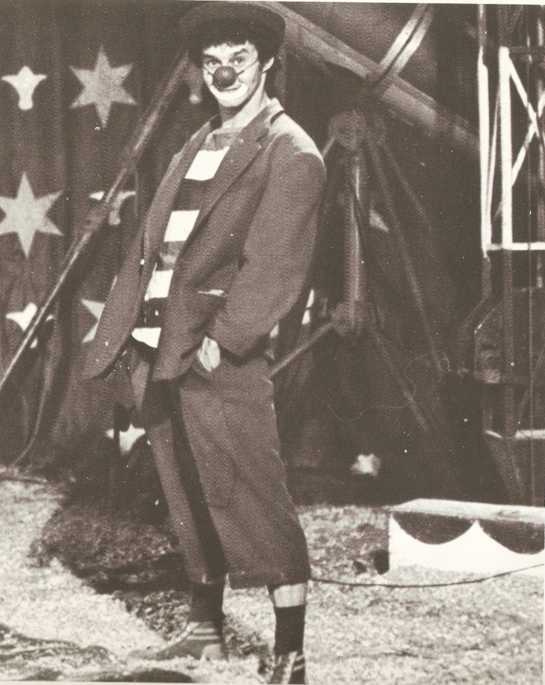 Arcangelo Busnelli
Il sorriso è una grande fedeltà interiore a se stessi... E' un'arte che bisogna praticare con ostinazione e costanza. 
Descalso
Francesco Caroli, Bernard Paul, Fumagalli
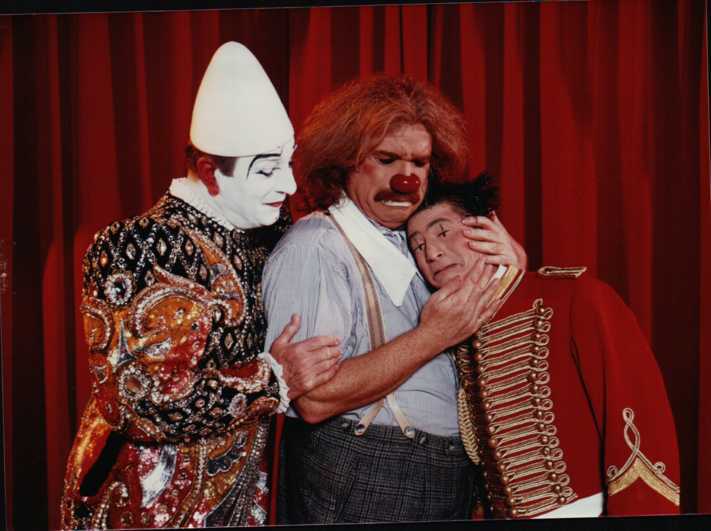 Il clown è una delle poche cose serie di questo mondo
Jaime de Armian
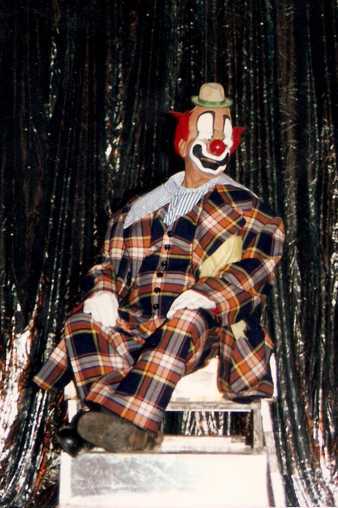 Romualdo Simili
Il clown è il poeta in azione.
Henry Miller
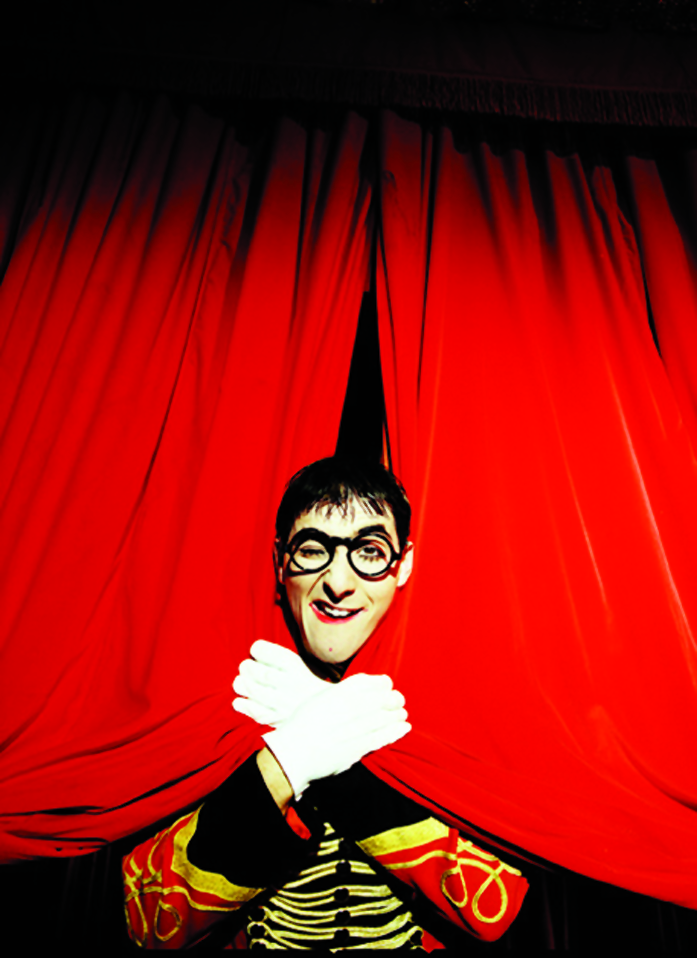 Jacob - Steve Bello
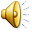 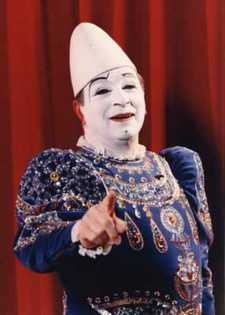 FRANCESCO
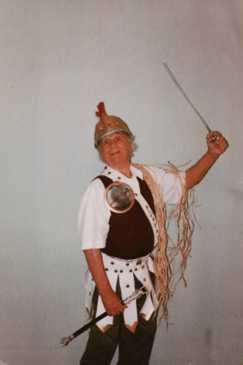 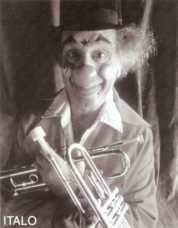 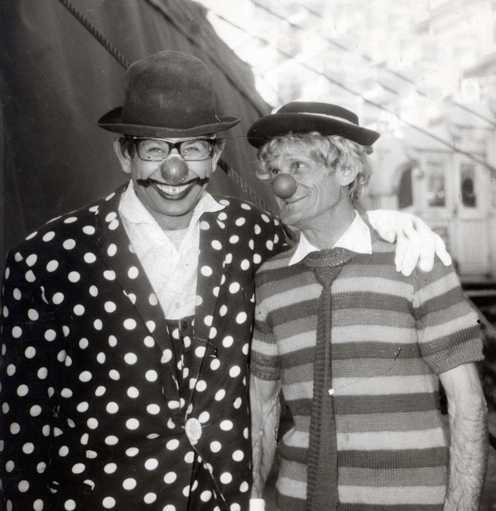 ITALO
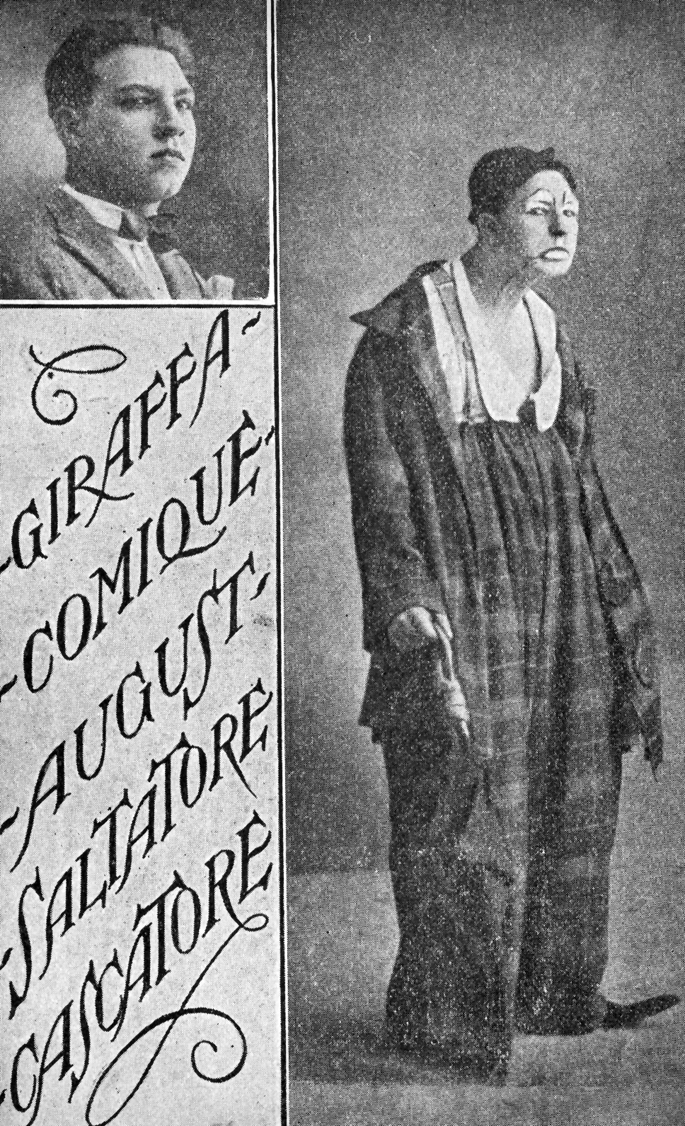 NANI
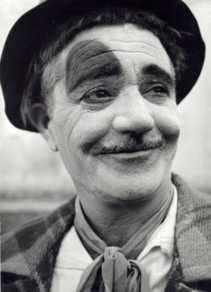 REMO
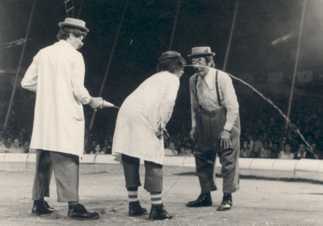 PADELLA
ERNESTOS
GIRAFFA
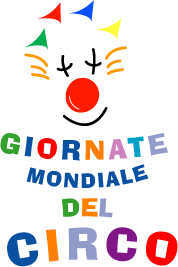 Don Luciano Cantini